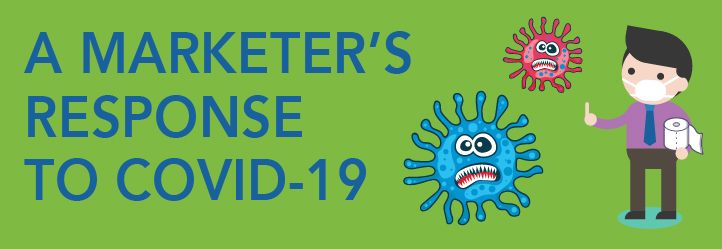 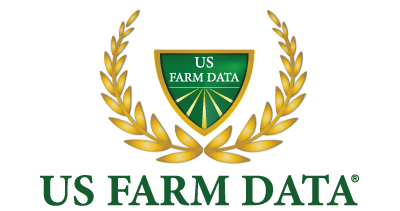 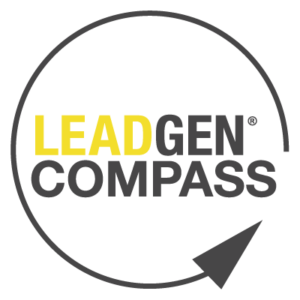 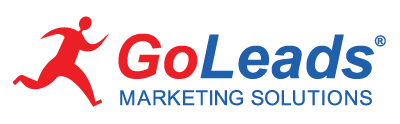 MARKETING IN A CRISIS
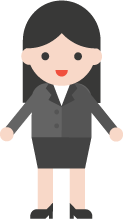 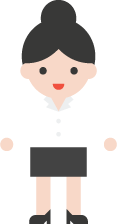 The economy has changed.
It’s not the 2020 we want, but it’s the 2020 we got.

The future is uncertain.
What’s a marketer to do?
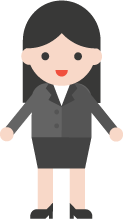 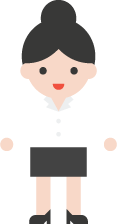 ONE TEAM’S TALE
“30,000 Foot” ideas
Tactics for right now

Use the Chat or Q&A for questions or to ask for more examples.
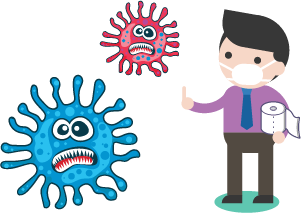 30,000 FOOT IDEAS
Get out of your own head
Go to the Niches
It’s time for digital, baby
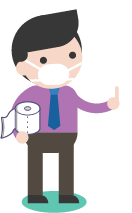 GET OUT OF YOUR OWN HEAD
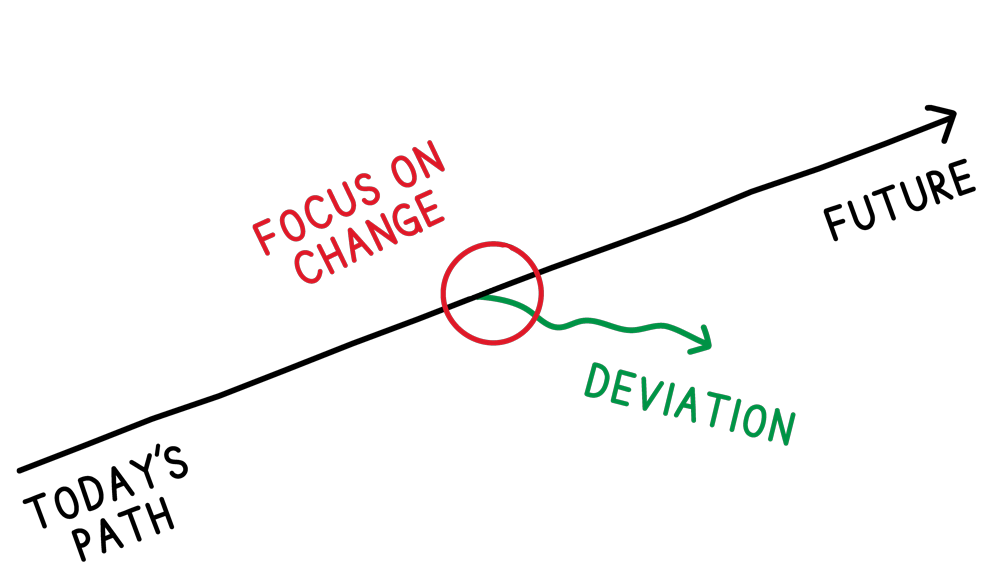 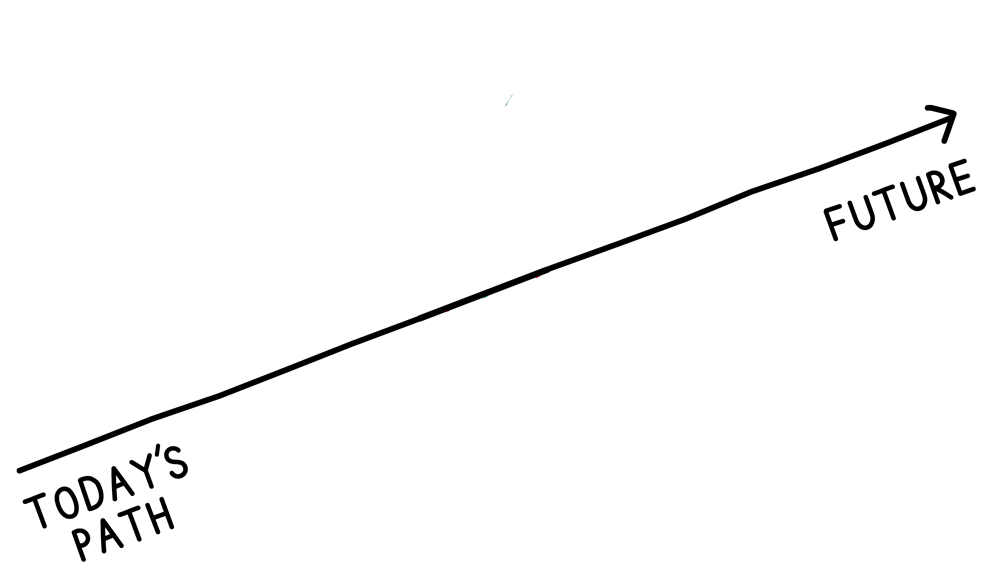 The path has changed
Easy to focus internally
Focus on your customer’s changes/deviations
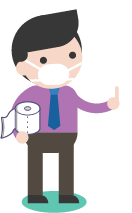 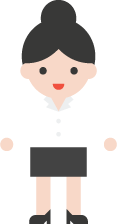 GO TO THE NICHES
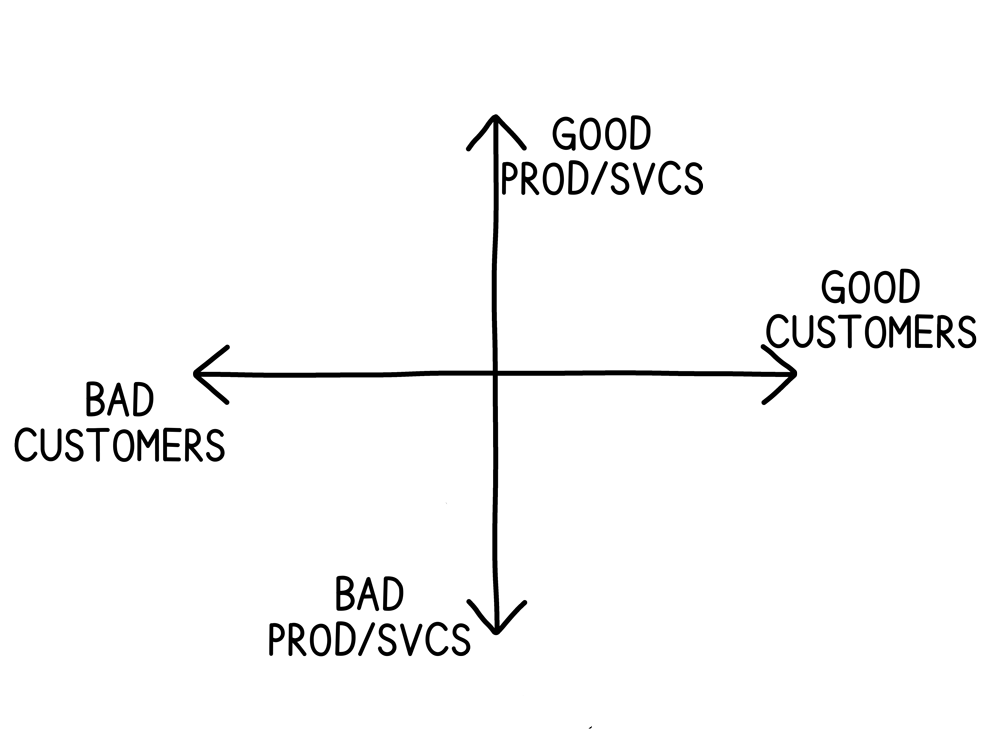 Narrow your work
Start with Good/Bad
Leave things behind
IT’S TIME FOR DIGITAL
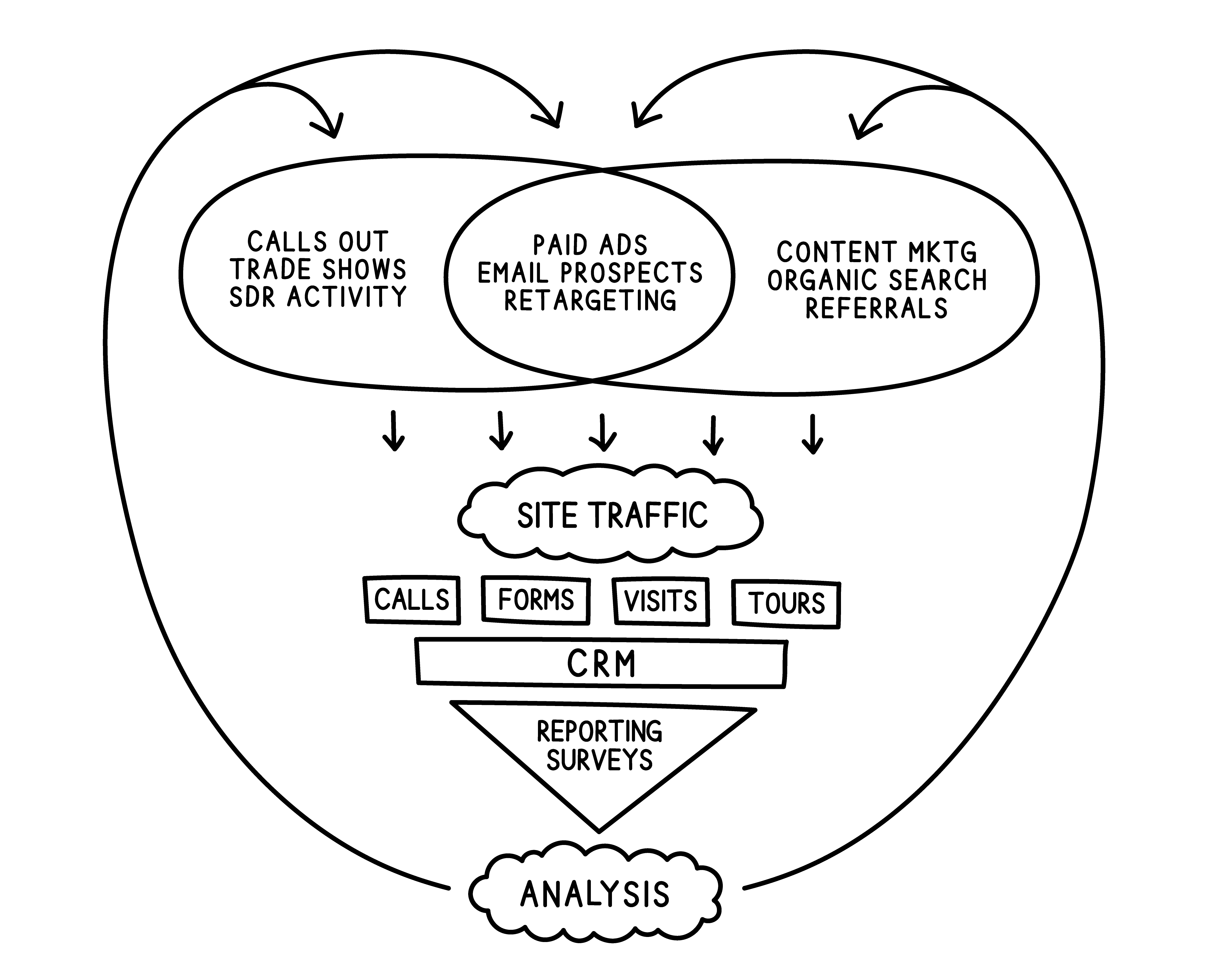 How many webinar invitations this week?
Where is your good/good hanging out online?
TACTICS FOR RIGHT NOW
Who’s got (voice) mail
Start spreadin’ the news
Write and push
Bury the old stuff
Lighten the mood
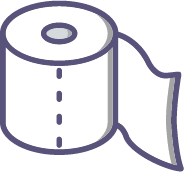 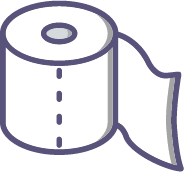 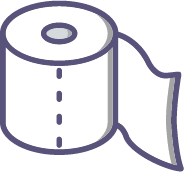 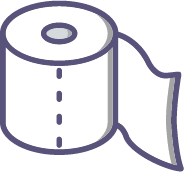 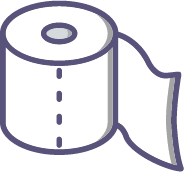 YOU’VE GOT (voice) MAIL
Radio ad length – 120-150 words for your people
Company name
What instant value/advice do you have?
“We want to help. For instance, in times like these, have live person answering the phones.”
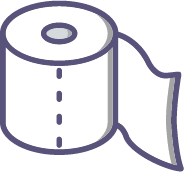 START SPREADIN’ THE NEWS
Press releases and press mentions
HARO, GetQwoted, PR Leads*
Guaranteed Press Releases*
FB Audience distribution
It’s all about the audience
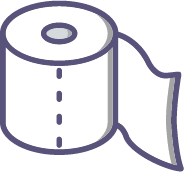 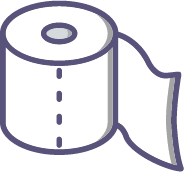 WRITE AND PUSH
Content Marketing
Start with Questions from reps
Push content via email
Segments > broadcasts
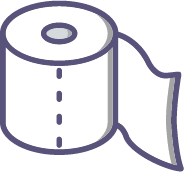 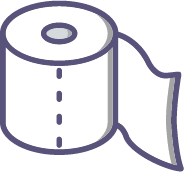 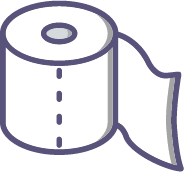 BURY THE OLD STUFF
Already started on Content Marketing? 
Review unvisited pages
Hide? 
Re-fresh, re-write, re-submit SEO
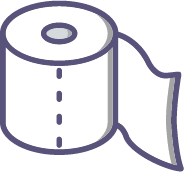 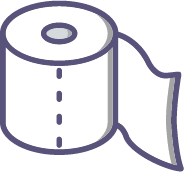 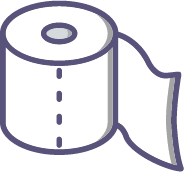 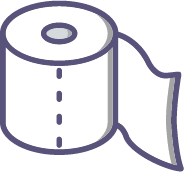 LIGHTEN THE MOOD
Shared experiences like this are rare 
Funny is hard, but self-deprecation makes it easier
We’re all human, act like it
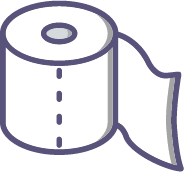 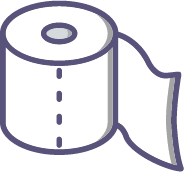 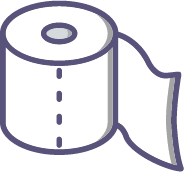 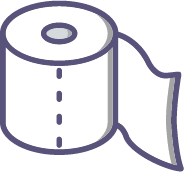 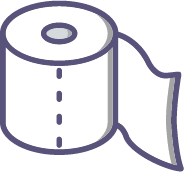 QUESTIONS?
?
?
?
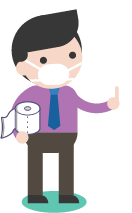 WHAT NOW?
Start with segmentsGood/Bad Custs/Prod/Svcs
Gather common questions
Get in touch
REVIEW
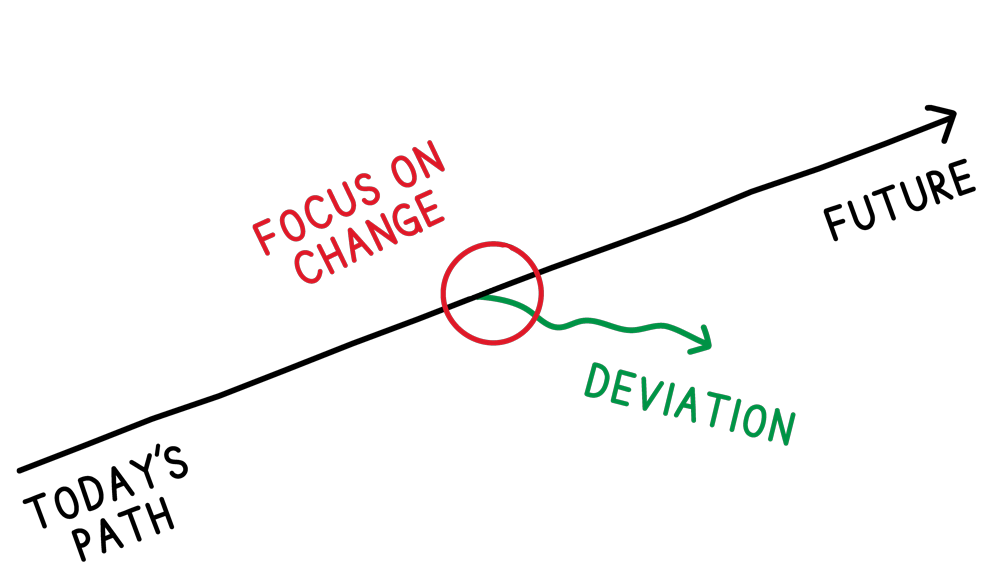 Who’s got (voice) mail
Start spreadin’ the news
Write and push
Bury the old stuff
Lighten the mood
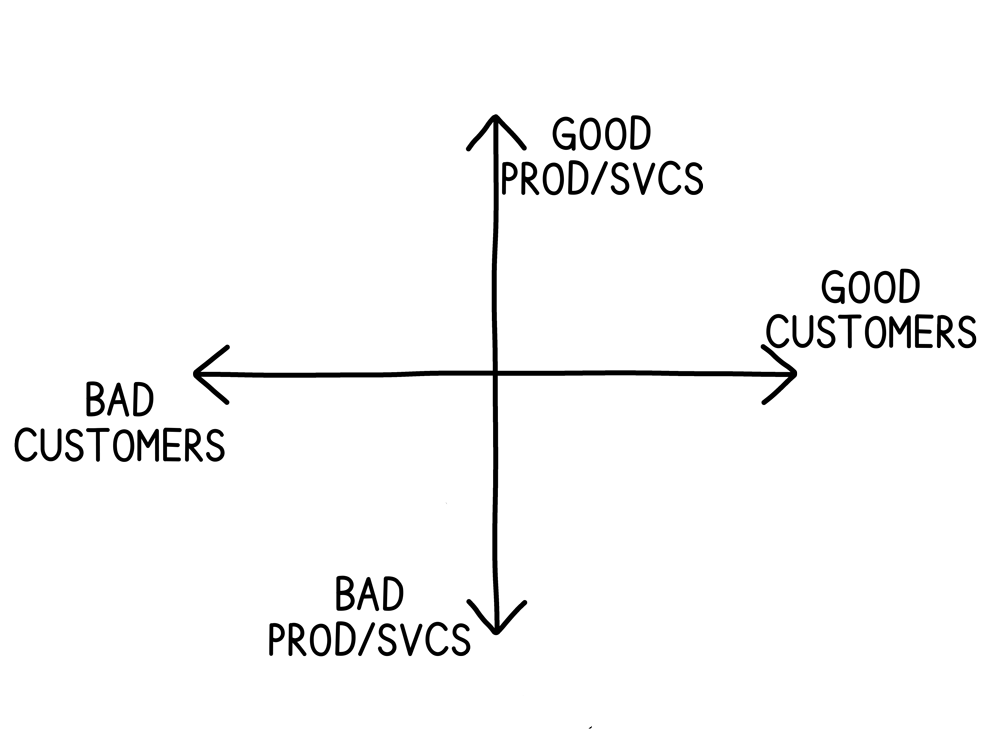 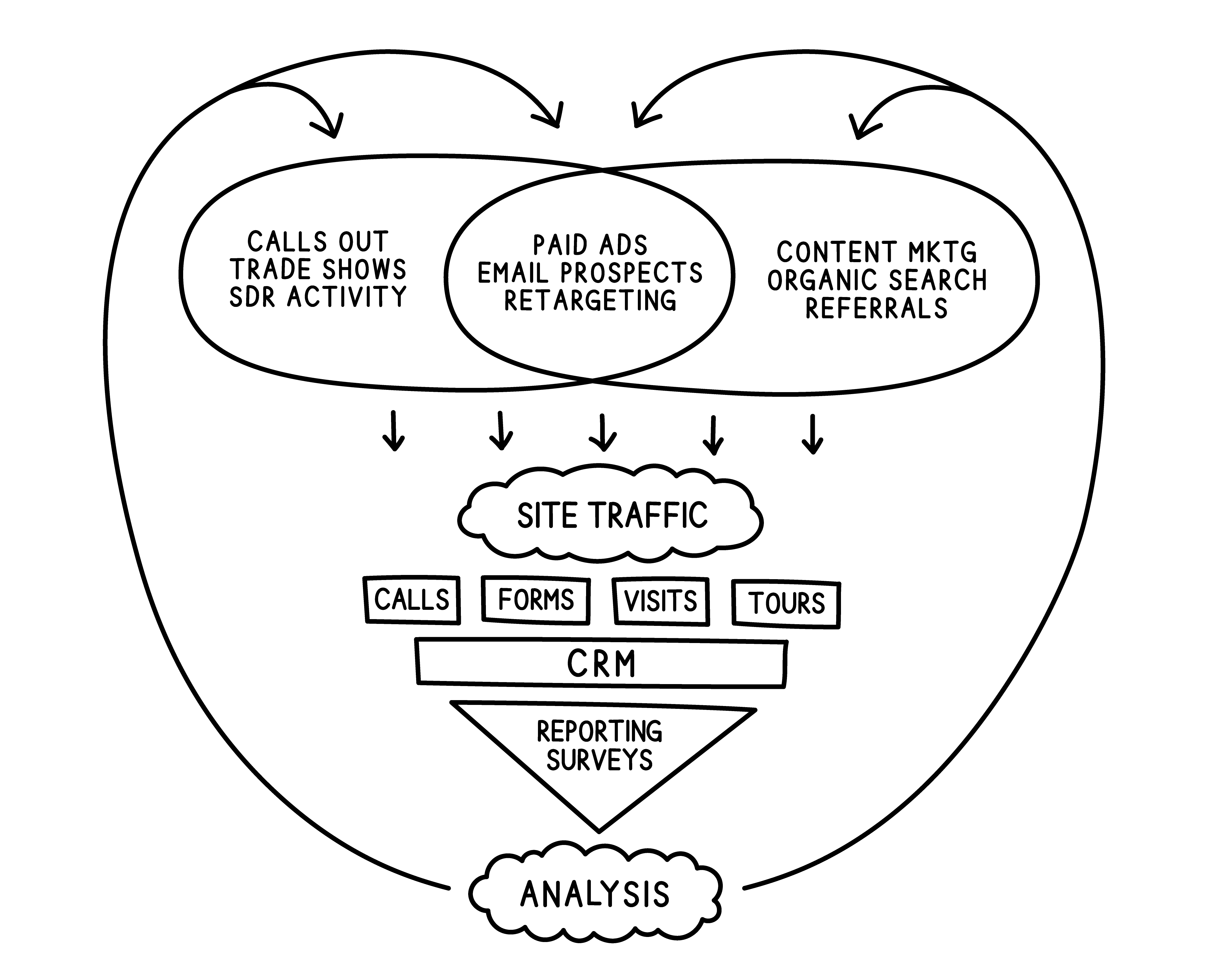 THANK YOU! LET US KNOW IF WE CAN HELP.
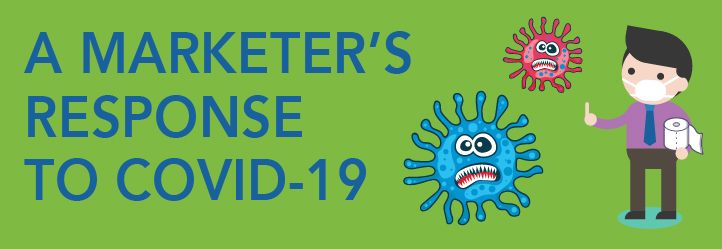 info@leadgencompass.com
402-334-1824
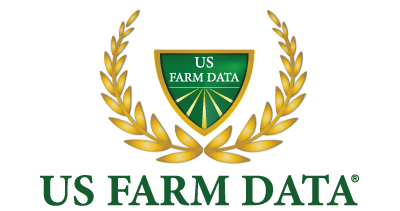 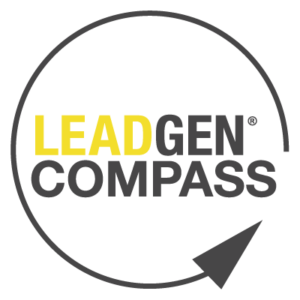 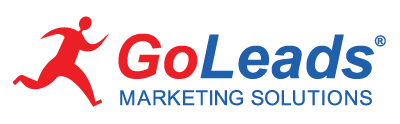